Introduction to
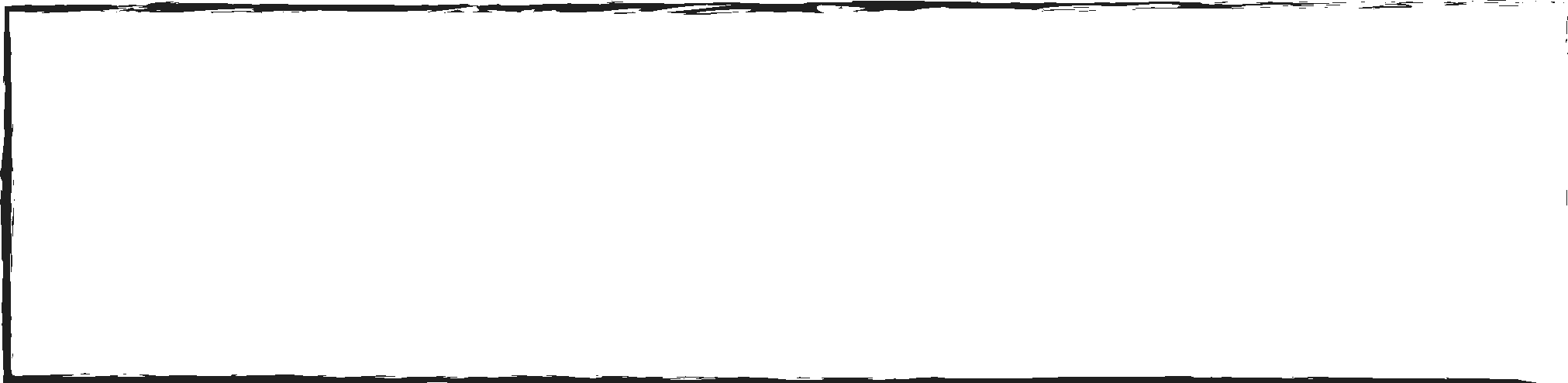 Mrs. Hubbard
D-132
(830) 357-2264
michelle.hubbard@boerneisd.net
Culinary Arts
welcome
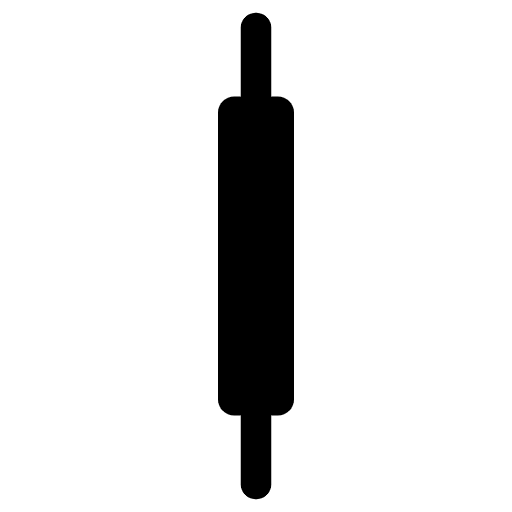 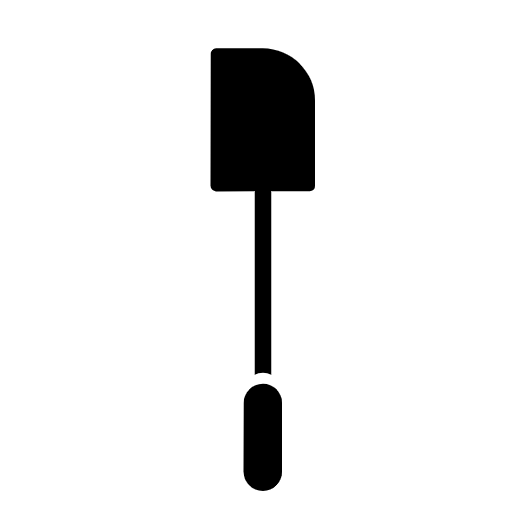 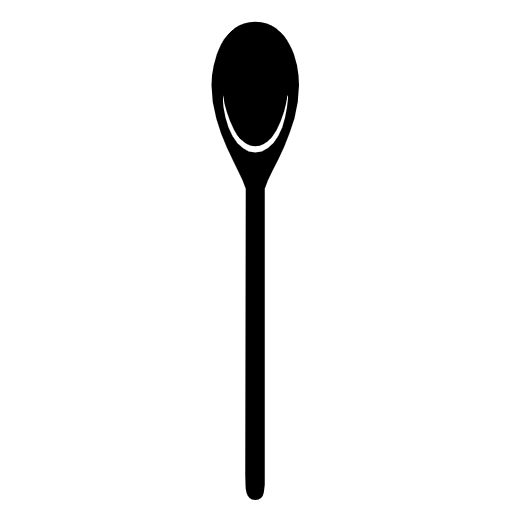 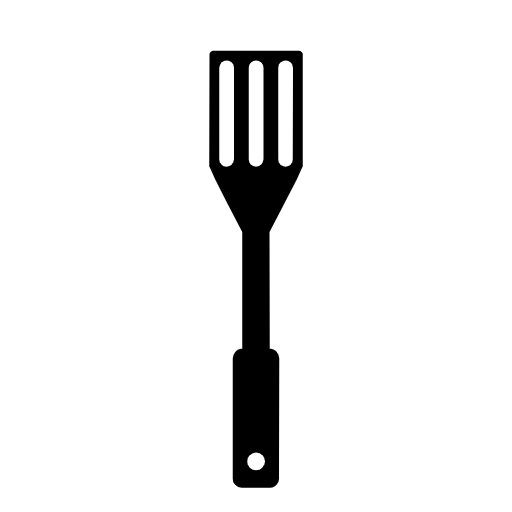 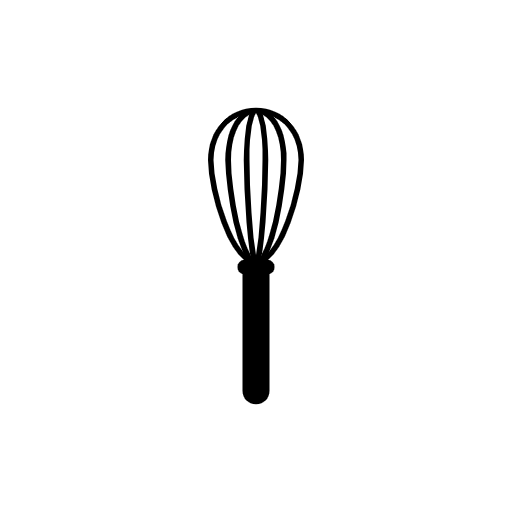 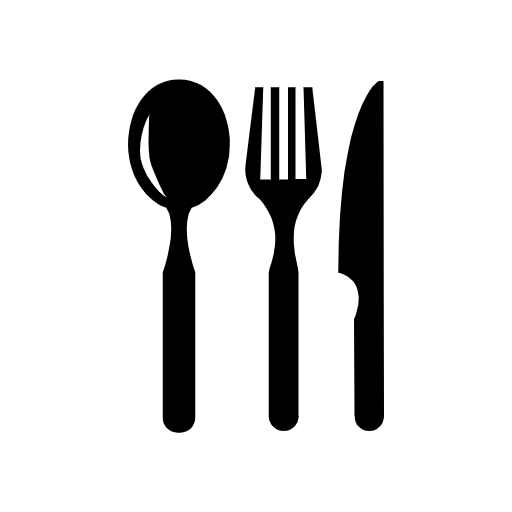 Introduction to Culinary Arts is a first-level course in the Hospitality & Tourism Career Cluster. This course will emphasize the principles of planning, organizing, staffing, directing, and controlling the management of a variety of foodservice operations, providing insight into the operation of a well-run restaurant. Students will learn the basics of safety & sanitation, kitchen organization, and customer service. Students will have the opportunity to participate in catering events offered throughout the year.  Our hope is that these experiences give them skills for their future pursuits within the foodservice industry.
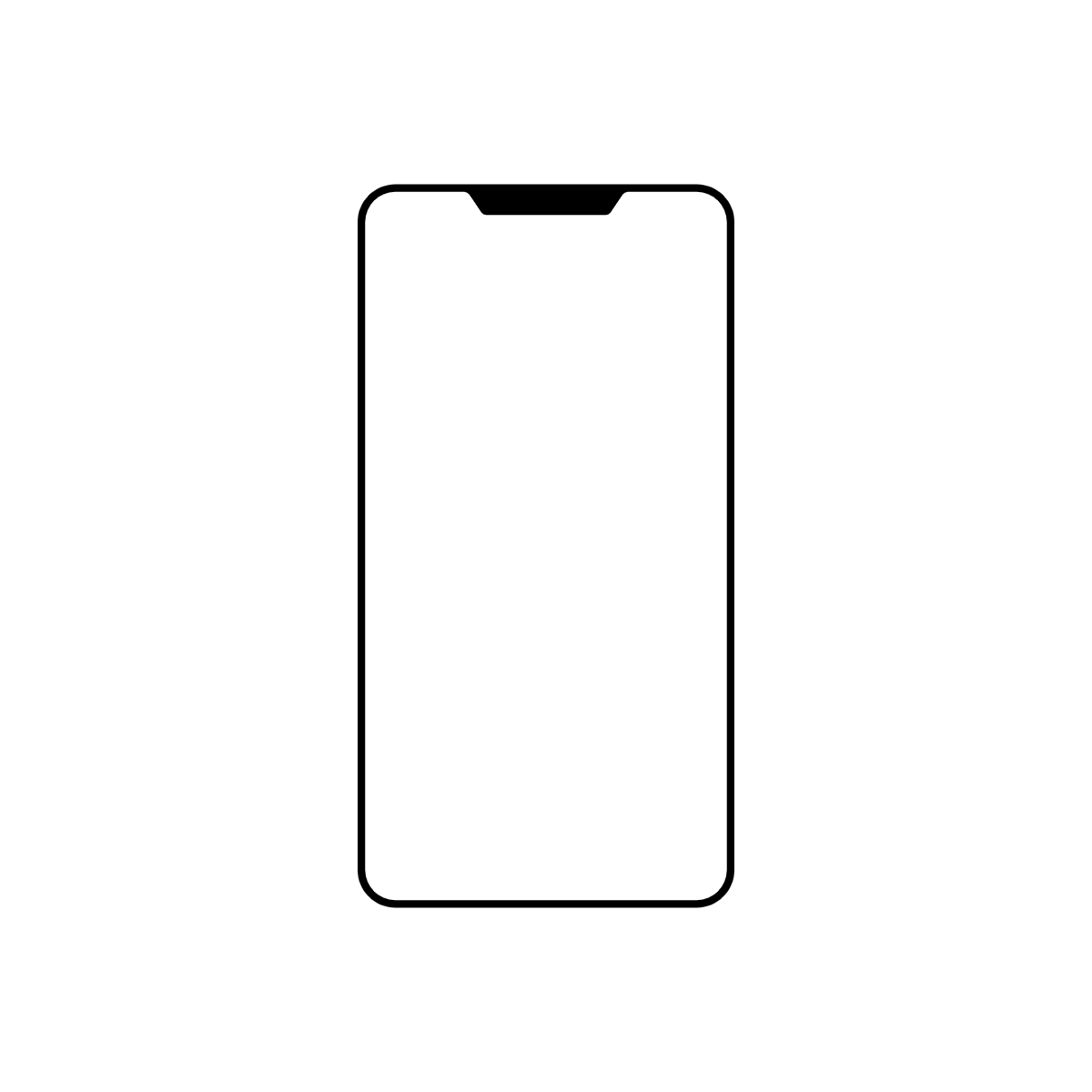 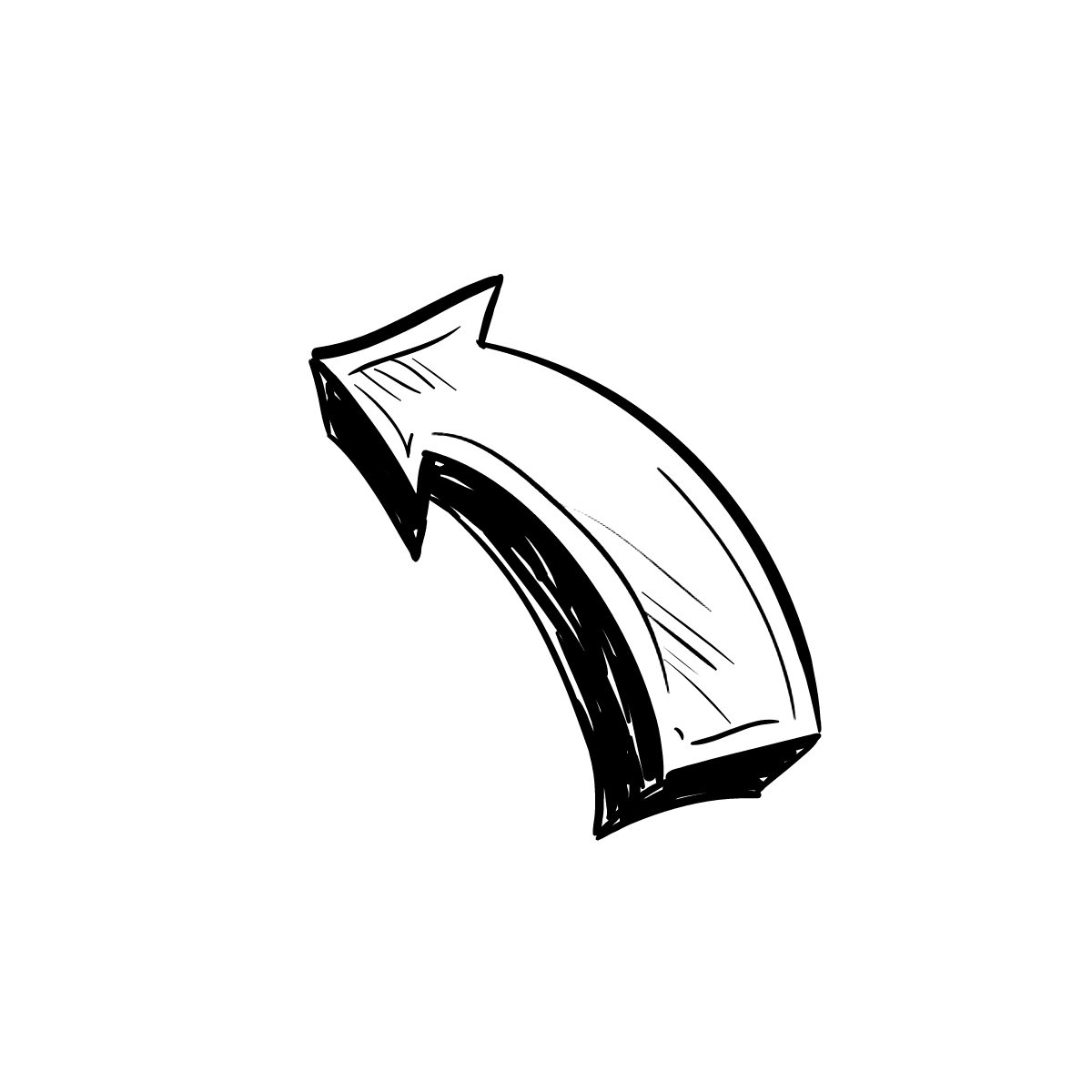 - You must ask permission to use cellphones in class. 

- Stay off all electronic devices during class time, unless I state otherwise for educational purposes

- Airpods may not be worn during instruction or during cooking labs. Please remove them from your ears. 

- Misuse of cell phones or headphones will result 
in loss of privilege.
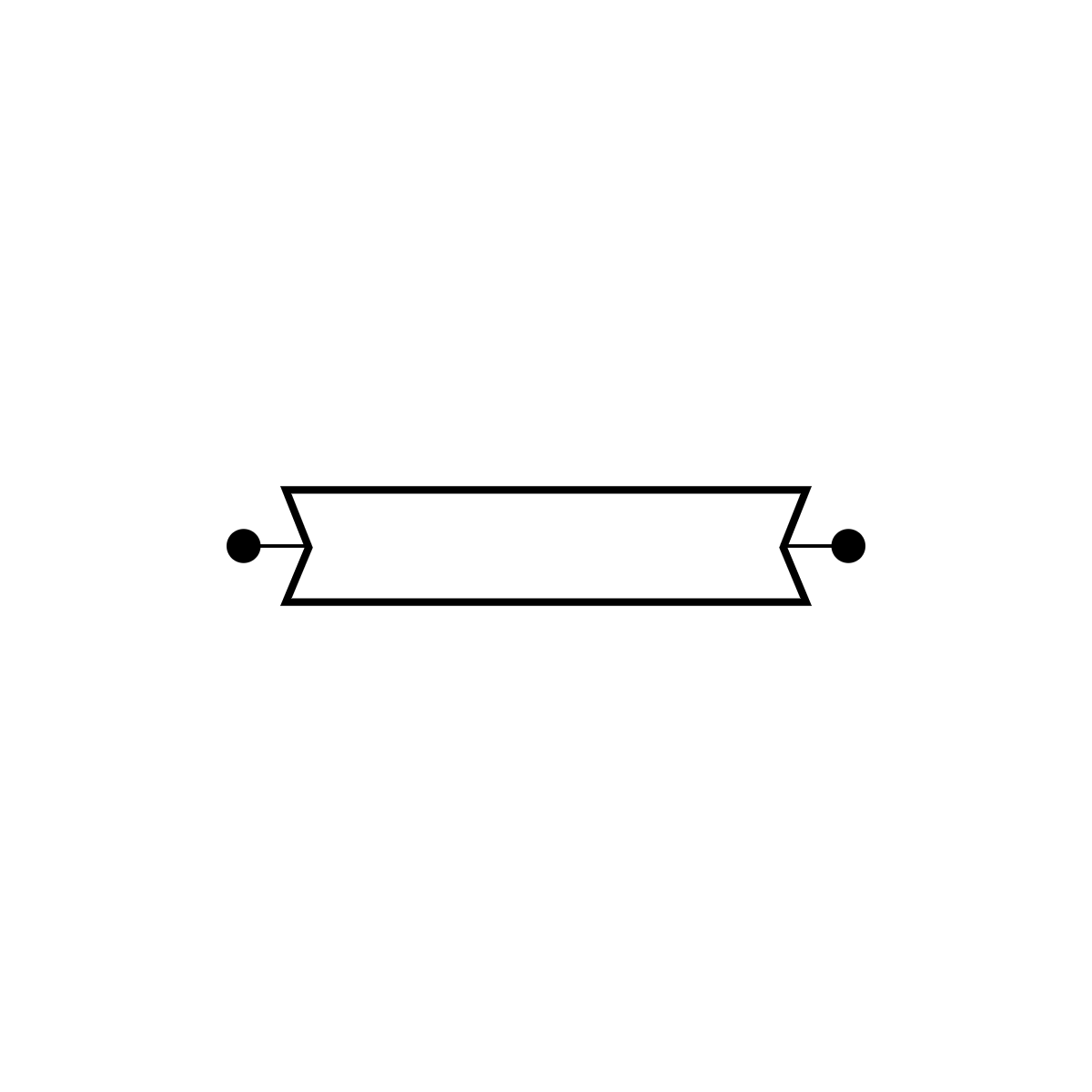 expectations
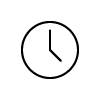 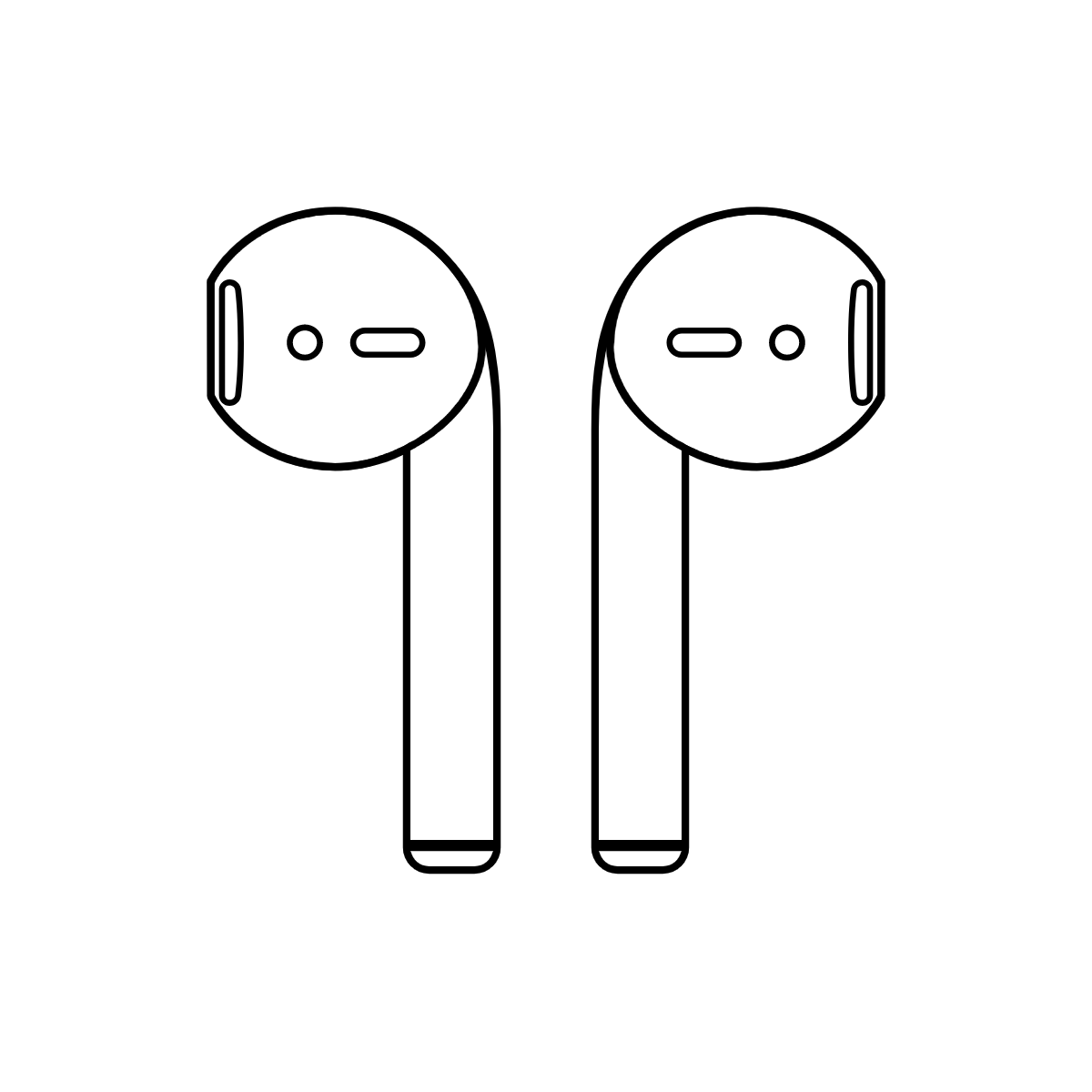 Be on time.

Bring your pencil and notebook each day

Help with clean up daily
(even if it’s not your mess)

Respect yourself, your classmates, your teacher, and school property at all times

Take responsibility for your own learning, actively participate in class activities, projects, and discussions

Make SAFETY a priority.
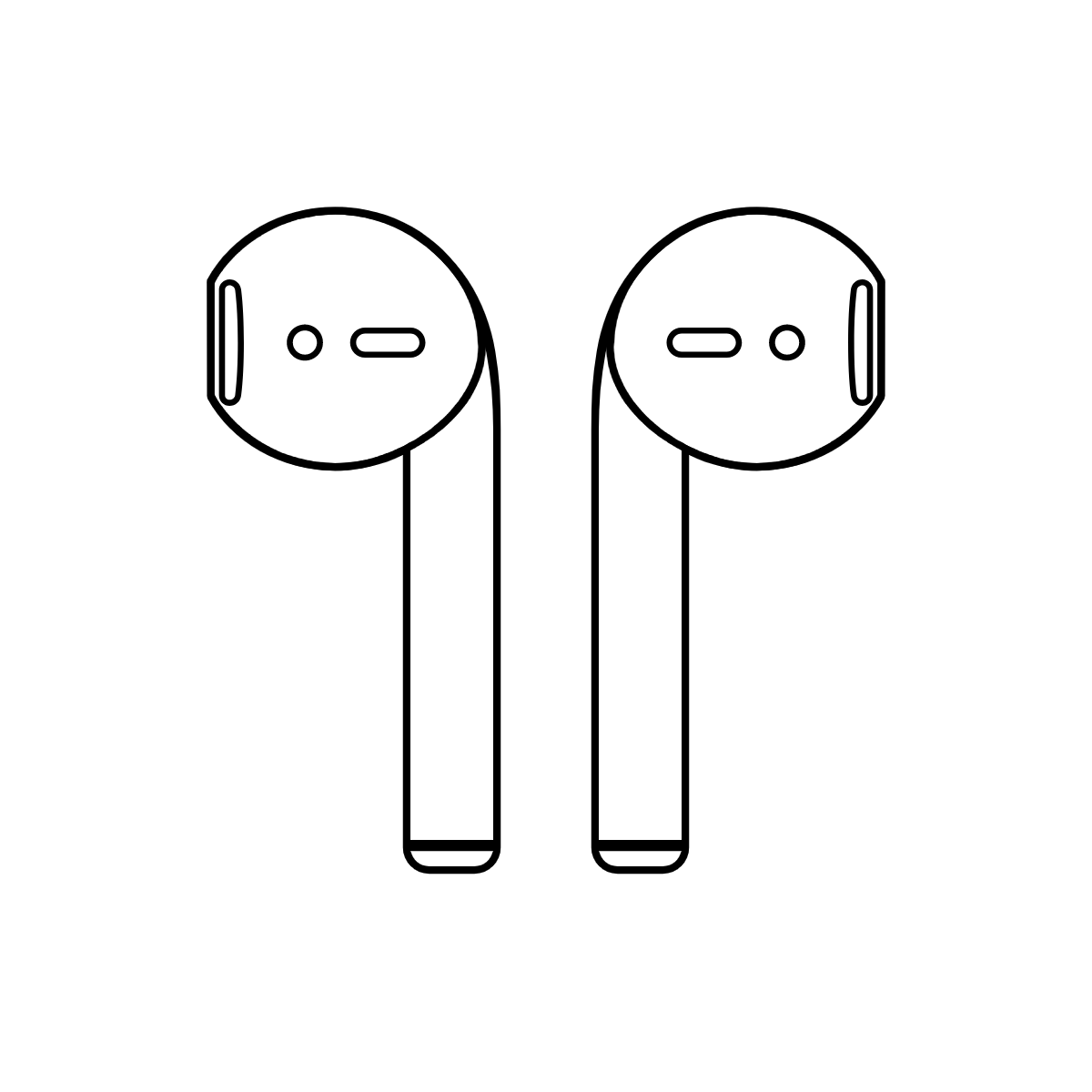 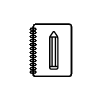 cell phone policy
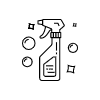 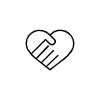 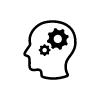 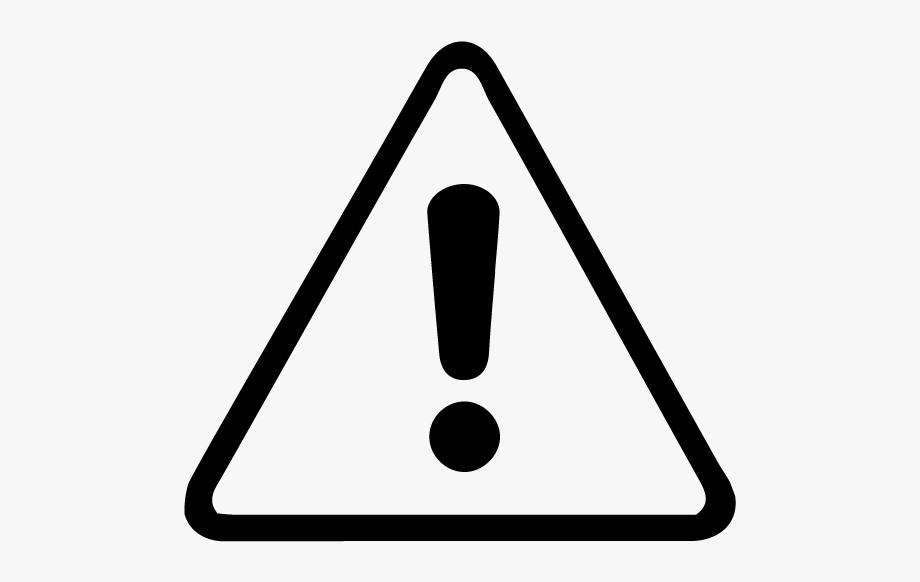 There is a ZERO TOLERANCE POLICY for horseplay or dangerous activities. Review the attached Instructional Kitchen Facility Contract and sign as an acknowledgement you are ready to work in this environment.
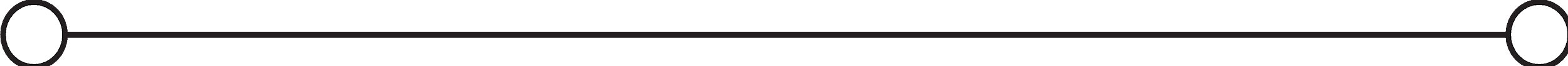 grades
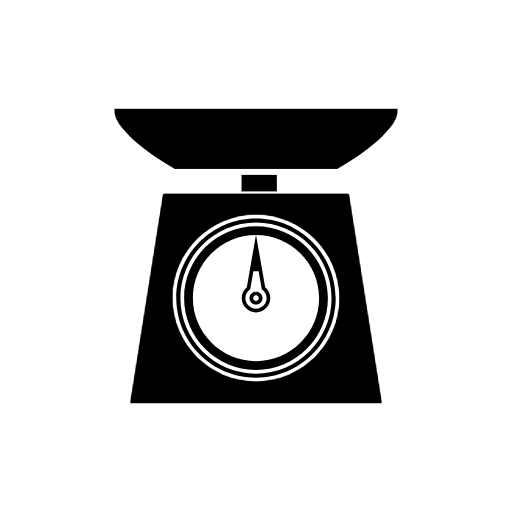 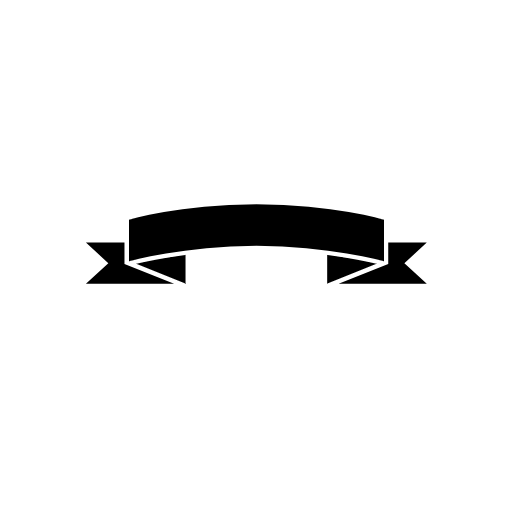 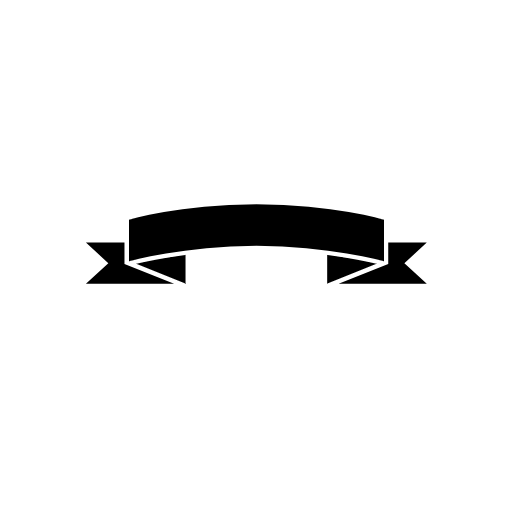 how they’re weighted
50%
50%
Daily
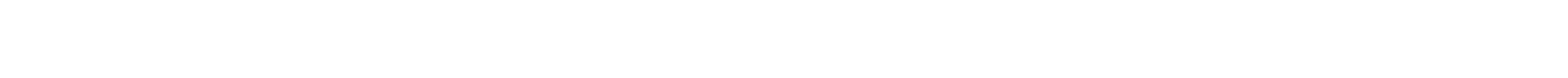 Daily
Tests
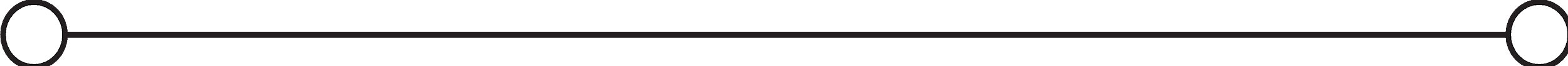 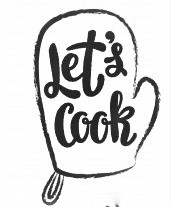 EVERY LAB IS EVALUATED BASED ON THE FOLLOWING:
mise en place
safety and sanitation
teamwork
final product
specific criteria or skill for the lesson
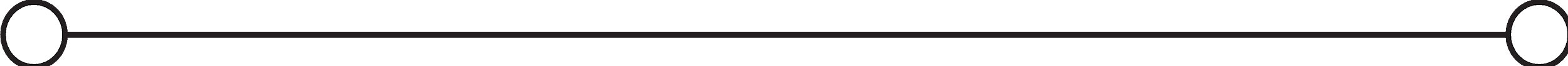 commonly asked questions
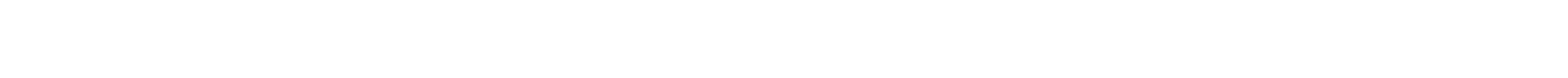 Will I have to use Google Classroom?
What if I miss class?
Late work and Test Retakes?
Per District Policy, late work will be accepted as follows:
1 day- max grade of 70
2 days- max grade of 50
3 days- student will receive a 0

Test Retakes will be offered for 1 week after the test grade has been entered into Skyward. It is the students responsibility to communicate with the teacher if they wish to retake a test.
When a student is absent, whether excused or unexcused, it is their responsibility to check Google classroom and/or communicate the need for make up work to the teacher.
In efforts to clearly communicate with students, I utilize Google Classroom. This system allows me to post assignments, announcements, reminders of deadlines, tests,important dates and pass along helpful documents, videos and recipes. It is a great communication tool.  Students will be expected to join the Google Classroom for their class period.
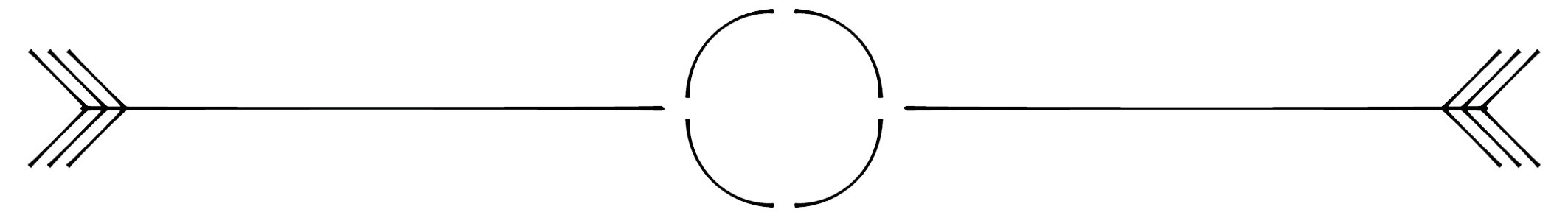 units 
study
OF
Unit 1: Course Intro & Food Service Industry 
Unit 2: Safety & Sanitation
Unit 3: Mise En Place & Measurement Basics
Unit 4: Knife Safety & Knife Skills
Unit 5: Knowing Your Equipment: Large & Small
Unit 6: A Culinary Career
Unit 7: Hospitality & Service
Unit 8: Baking Unit
Unit 9: Mass Production & Using Commercial Equipment
Unit 10: Develop, Design and Open A Restaurant
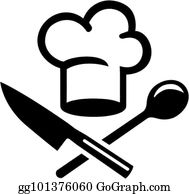 signature
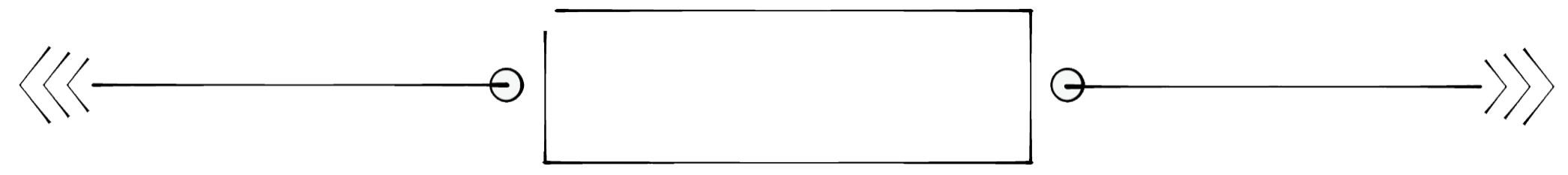 Share this syllabus with your parents and let them know what you’ll be up to this year. It’s important to include  	your family in your education to ensure you get the help, reminders, and support you need to succeed!
Dear Parents and Guardians,

I am looking forward to the 2023-2024 school year with your student.  My hope is that Introduction to Culinary Arts will prepare students for a career not only in  the restaurant industry but hopefully prepare them for lifelong experiences in any future endeavors.  

Your support is very  valuable to your child’s educational success. If you have any questions or concerns, please feel free to contact me.   We are partners in your child’s education, and I would like to see each one reach their own potential.  

Please review the following attached document carefully, initial and sign to signify that you have received and reviewed these documents.  


Thank you,
Mrs. Hubbard
Boerne Culinary Arts Instructor